Nurse Licensure CompactRhode Island House of Representatives Special CommissionApril 18, 2023
National Turnover
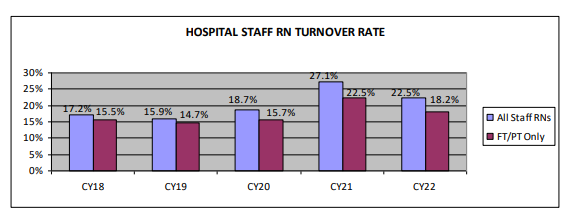 2023 NSI Nursing Solutions, Inc. Survey of hospitals across the U.S.
Nationally, Hospital Turnover stands at 22.7%.
RN turnover stands at 22.5%.
Lowest – Surgical Services (16.0%), Women's Care (17.2%), and Pediatrics (17.1%).
Highest – Med/Surg (23.1%), Step down (23.7%), and Telemetry (27.1%).
*2023 NSI National Health Care Retention & RN Staffing Report
[Speaker Notes: >3000 hospitals across the U.S. invited to participate; 273 did. In total, this survey covers 736,021 healthcare workers, and 202,502 Registered Nurses.
Covers January through December 2022.
Its the nation’s most comprehensive survey on healthcare turnover, retention initiatives, vacancy rates, recruitment metrics and staffing strategies.]
National Nursing Turnover by Region
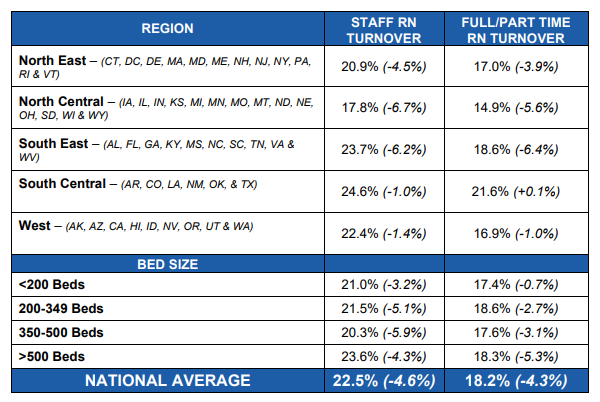 Greatest retention capacity is a hospital with less than 200 beds in the North-Central Region.
Conversely, a hospital with the highest turnover is a facility in the South-East or West with between 200 to 349 beds.
*2023 NSI National Health Care Retention & RN Staffing Report
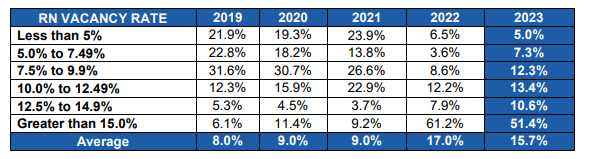 *2023 NSI National Health Care Retention & RN Staffing Report
National Nursing Vacancy Rate
Average RN Vacancy Rate 15.7%.
75.4% of hospitals reported a vacancy rate > 10%
The average time to recruit an experienced RN ranged from 61 to 120 days. 
Average time to fill a vacancy, regardless of specialty, is 95 days (8 day increase from 2021).
[Speaker Notes: Lured by lucrative travel assignments or feelings of disillusionment, exhaustion or burnout, RNs marched from the bedside at an alarming rate. While RN travel pay remains high and varies by geography and specialty, nationally it has decreased 20.4%, thus helping Talent Acquisition add RNs back to payroll.]
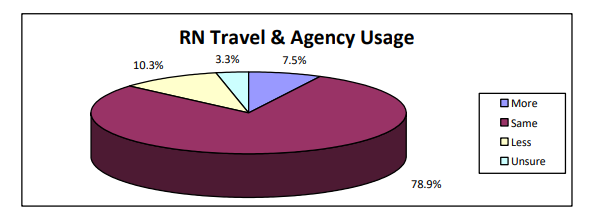 *2023 NSI National Health Care Retention & RN Staffing Report
National Travel & Agency Use
Hospitals were asked to project travel use over the next 12 months. 
Approximately eighty percent (78.9%) of hospitals anticipate using the same number of supplemental staff in 2023. 
While RN travel pay remains high and varies by geography and specialty, nationally it has decreased 20.4%. 
Converting 20 agency RNs to staff can save hospitals just over $3M.
Care New England Health System
Butler 
Butler Hospital is the premier treatment, teaching and research hospital for psychiatric, movement and memory disorders, serving Rhode Island and southeastern Massachusetts. Butler offers acute inpatient and partial hospital services for psychiatric and substance abuse treatment for adults and adolescents and includes a state-of-the-art senior treatment center.
Kent 
Kent Hospital, the second-largest hospital in Rhode Island, provides a full spectrum of primary and acute care services. Kent Hospital is an affiliate of the University of New England College of Osteopathic Medicine (UNECOM) for medical education.
Woman & Infants
Women & Infants Hospital is the region’s premier hospital for women and newborn children. It is the nation’s eighth busiest stand-alone obstetrical service and operates one of the nation’s largest single-family room neonatal intensive care units.
6
Care New England Health System
Care New England currently employ’s 1483 nurses.
Butler Hospital - 282
Kent Hospital - 496
Women & Infants - 654
Remainder spread out across Care New England Medical Group, The Providence Center and VNA of CNE.
7
CNE Nursing Turnover & Vacancy
Kent 
RN Turnover %
2021 - 27.9%
2022 - 26.4%
Vacancy Rate
Current - 18.5%
ED
Float Pool
Butler 
RN Turnover %
2021 - 10.4%
2022 - 14.5%
Vacancy Rate
Current - 14%
 Float Pool
Woman & Infants 
RN Turnover %
2021 - 6.2%
2022 - 10.5%
Vacancy Rate
Current - 3.8%
8
CNE Travel & Agency Use
Addressing Quality Through Competency
Addressing Quality Through Competency
Benefits of NCL Participation